Разработка системы сбора статистики использования маркеров стиля в научных публикациях на английском языке
Высшая школа экономики, Пермь, 2017
www.hse.ru
Система PaperCat
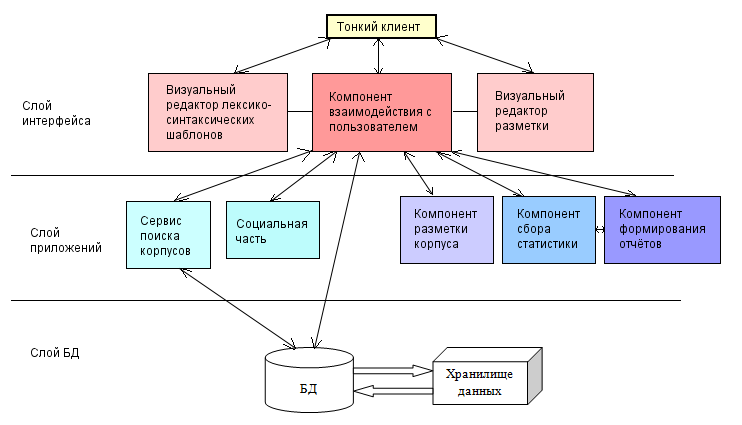 2/13
Содержание
М.А. Горбунова
[Speaker Notes: Корпусная лингвистика является одним из наиболее перспективных и востребованных направлений в области исследований естественного языка. Данная наука занимается разработкой, созданием и использованием, так называемых текстовых корпусов, состоящих из документов, объединённых по какому-либо признаку. Научная группа нашего университета также решила провести корпусные исследования, целью которых является разработка программного обеспечения для проведения исследований стиля письменной научной речи на английском языке.. Для этого была реализована система PaperCat, которая представляет собой надстройку для системы Gate Developer, о которой будет сказано позднее.]
Проблема
Процесс ручной обработки результатов слишком трудозатратен.
Не каждый специалист обладает необходимыми навыками.
Отсутствует необходимое программное обеспечение.
3/13
Содержание
М.А. Горбунова
Решение
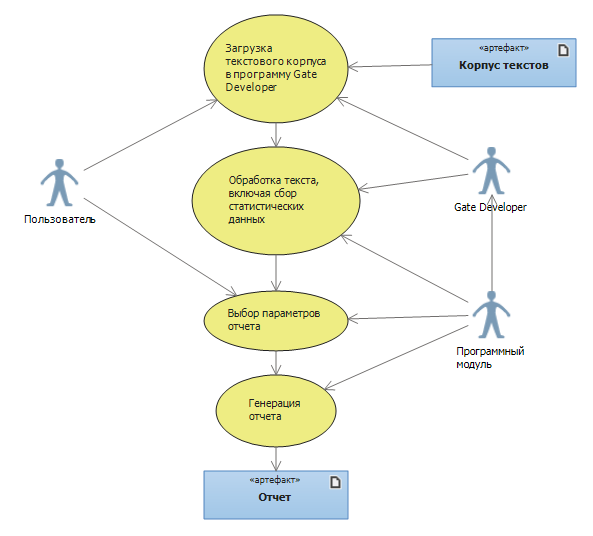 Сокращение ручной обработки до минимума.
Функции пользователя сводятся к загрузке файла и выбору параметров.
4/13
Содержание
М.А. Горбунова
Анализ средств обработки языка
5/13
М.А. Горбунова
Содержание
Обзор генераторов отчетов
6/13
Содержание
М.А. Горбунова
Разработка архитектуры программного модуля
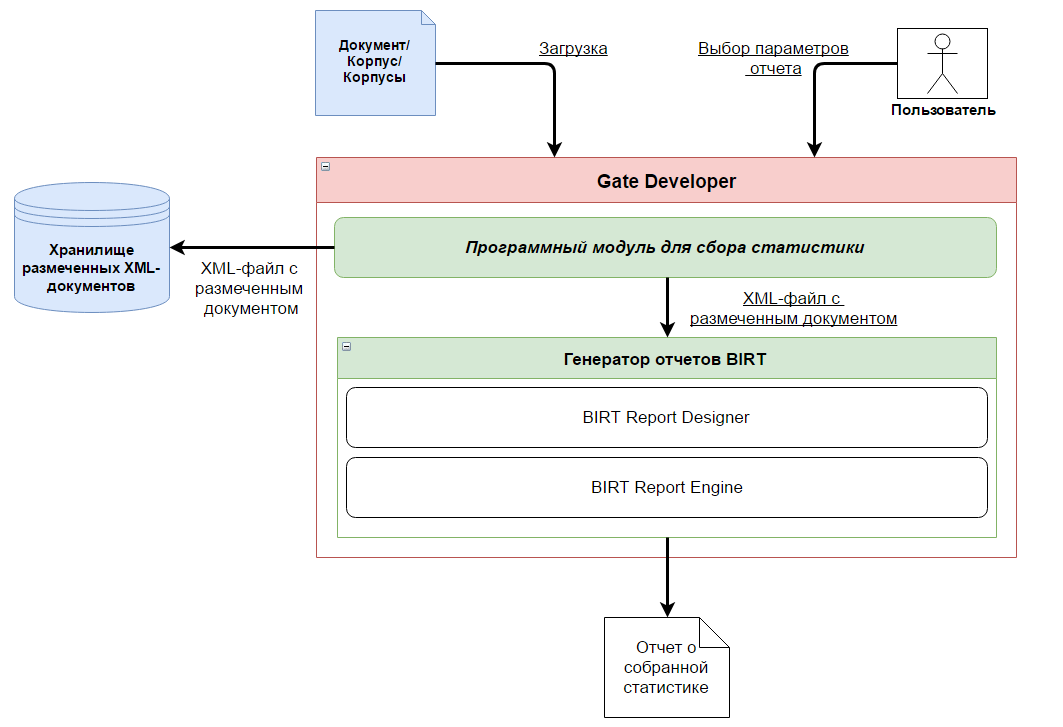 7/13
Содержание
М.А. Горбунова
[Speaker Notes: На слайде вы можете видеть архитектуру программного модуля. Она содержит в себе три основных  компонента, это Gate Developer, сам программный модуль и генератор отчетов. Для того чтобы запустить плагин, необходимо загрузить в него размеченный документ посредством интерфейса программы Gate Developer, после чего плагин обрабатывает полученные документы и записывает их в виде xml- файлов в хранилище на локальном компьютере, после чего происходит сбор статистических показателей и программа генерирует отчет. В задачи пользователя входит ввод параметров и контроль за работой программы.]
Параметры входа/выхода
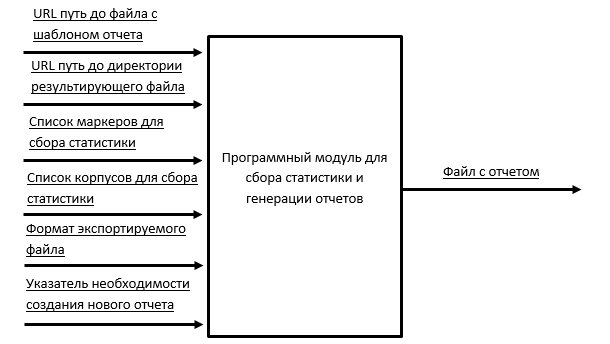 8/13
М.А. Горбунова
Содержание
Параметры входа/выхода
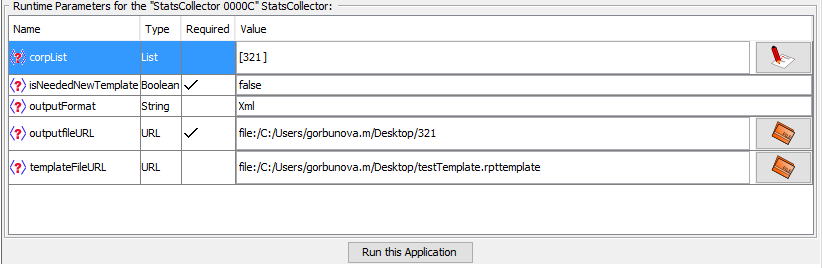 Runtime parameters указываются перед запуском плагина.
Список маркеров, для которых необходимо создать статистику задается в окне редактора “Initialization parameters”, при создании обрабатывающего ресурса.
9/13
Содержание
М.А. Горбунова
Структура документа
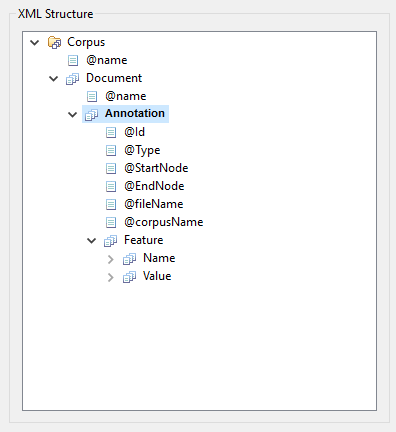 Корпус может содержать один или несколько документов.При работе с несколькими корпусами, данная структура «оборачивается» в тэг <Corpora>.
10/13
М.А. Горбунова
Содержание
Примеры
11/13
М.А. Горбунова
Содержание
Примеры
12/13
М.А. Горбунова
Содержание
Примеры
13/13
М.А. Горбунова
Содержание
Содержание
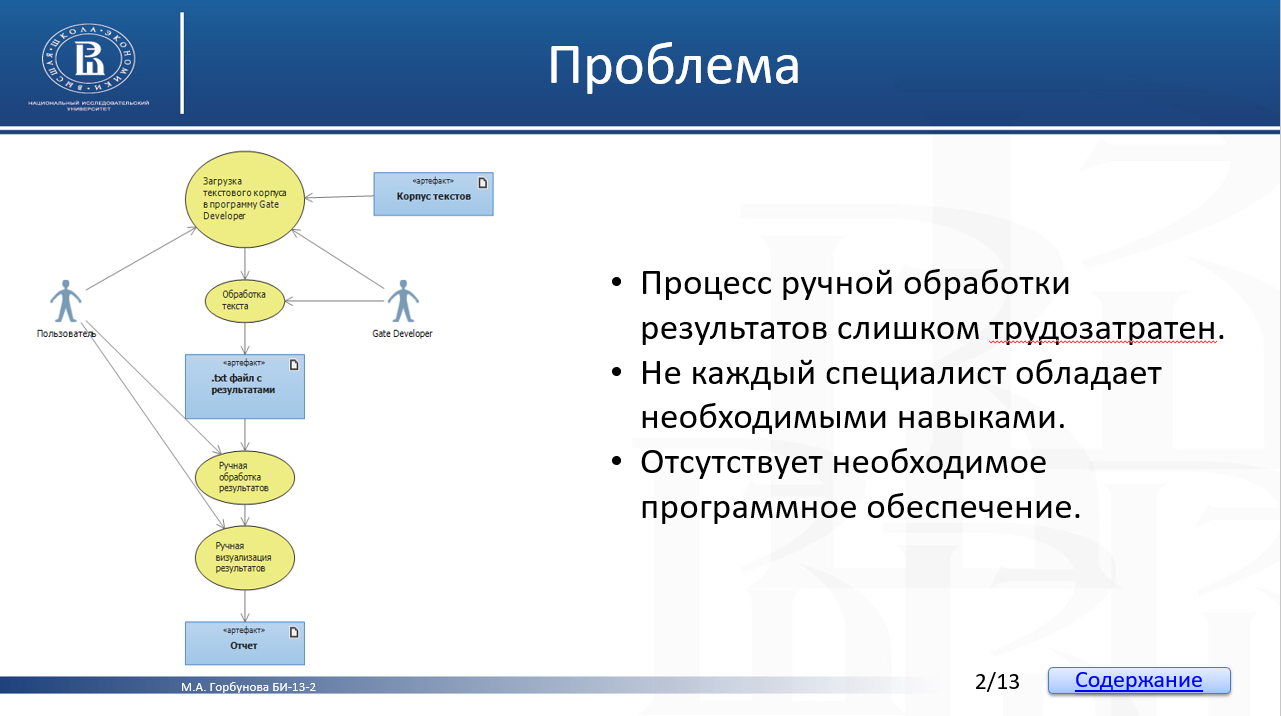 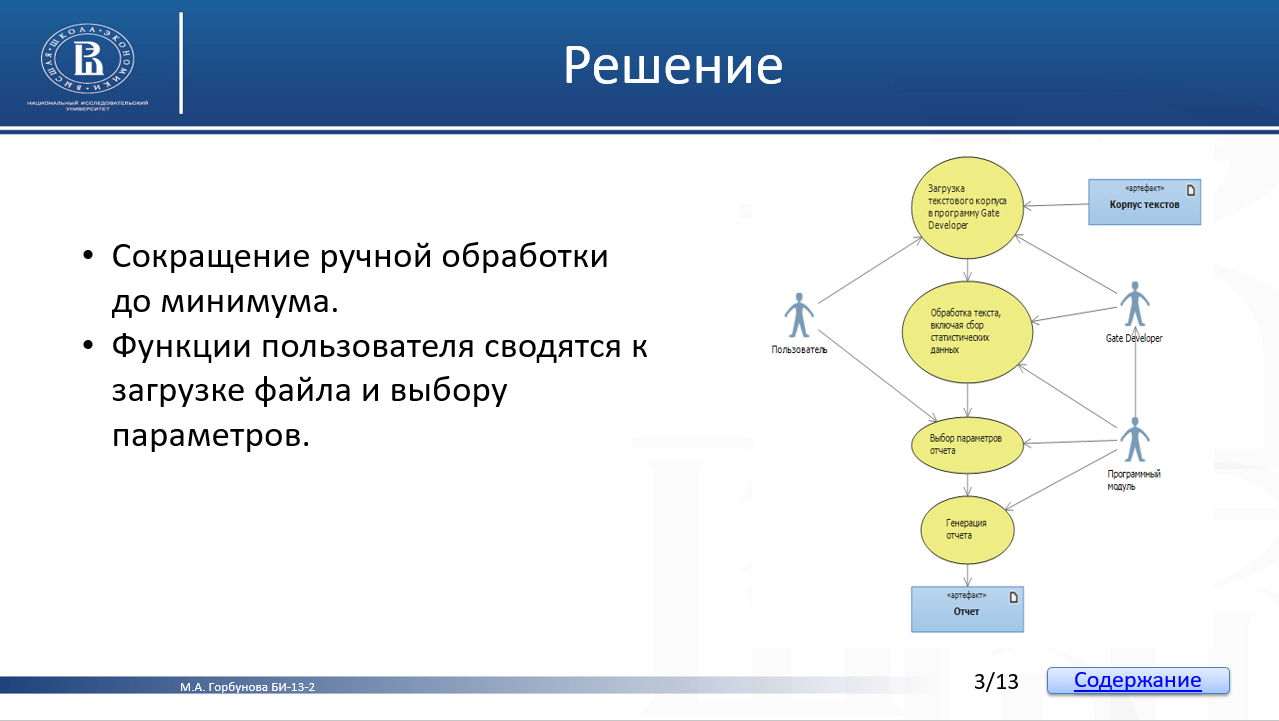 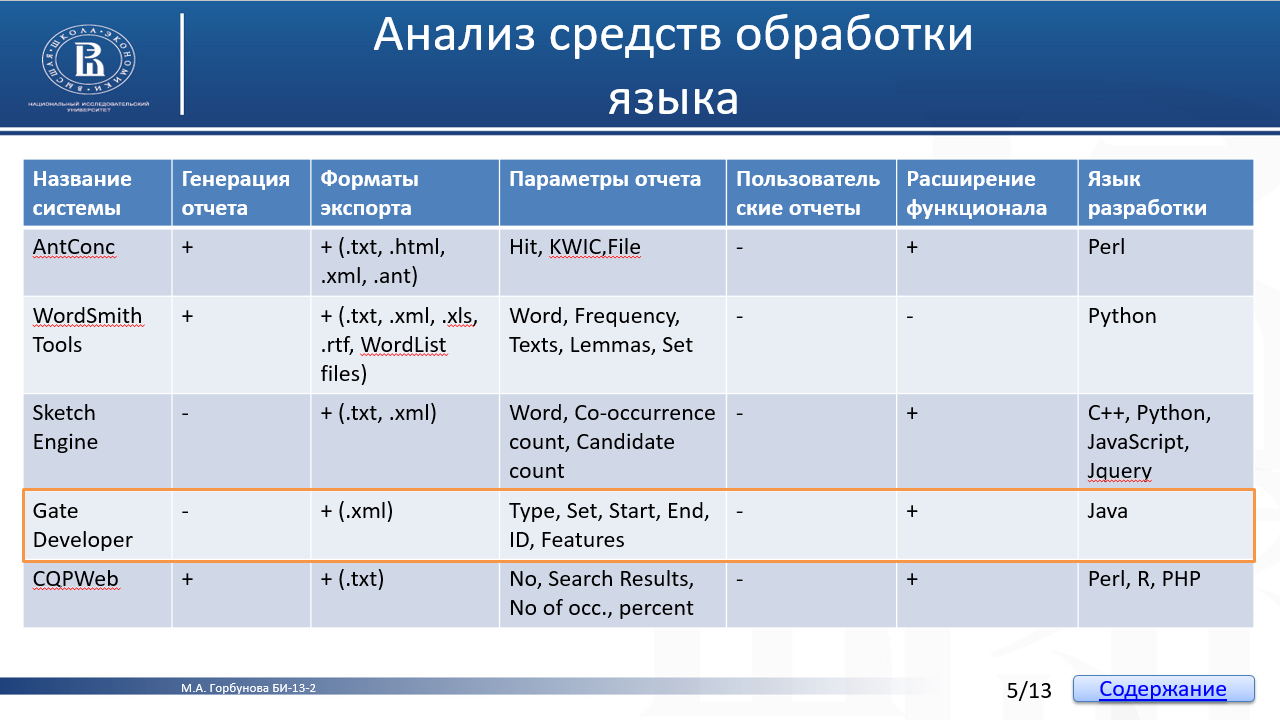 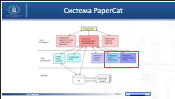 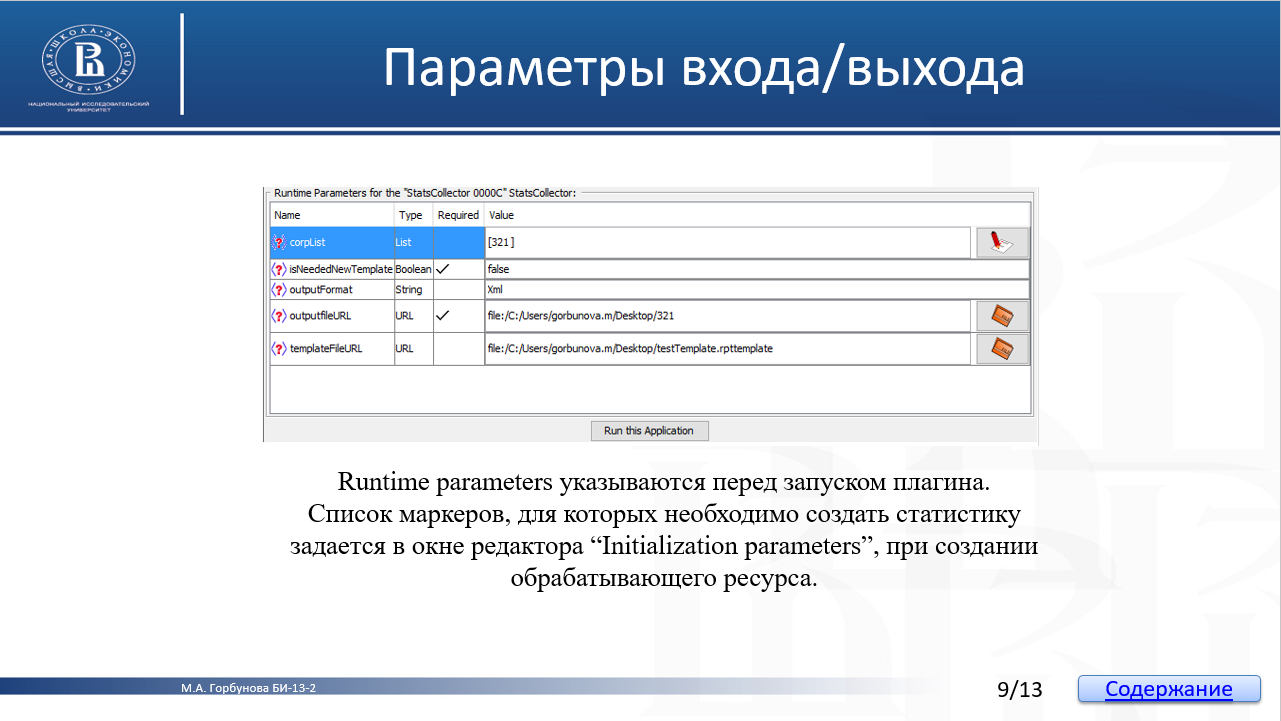 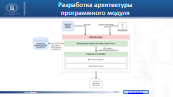 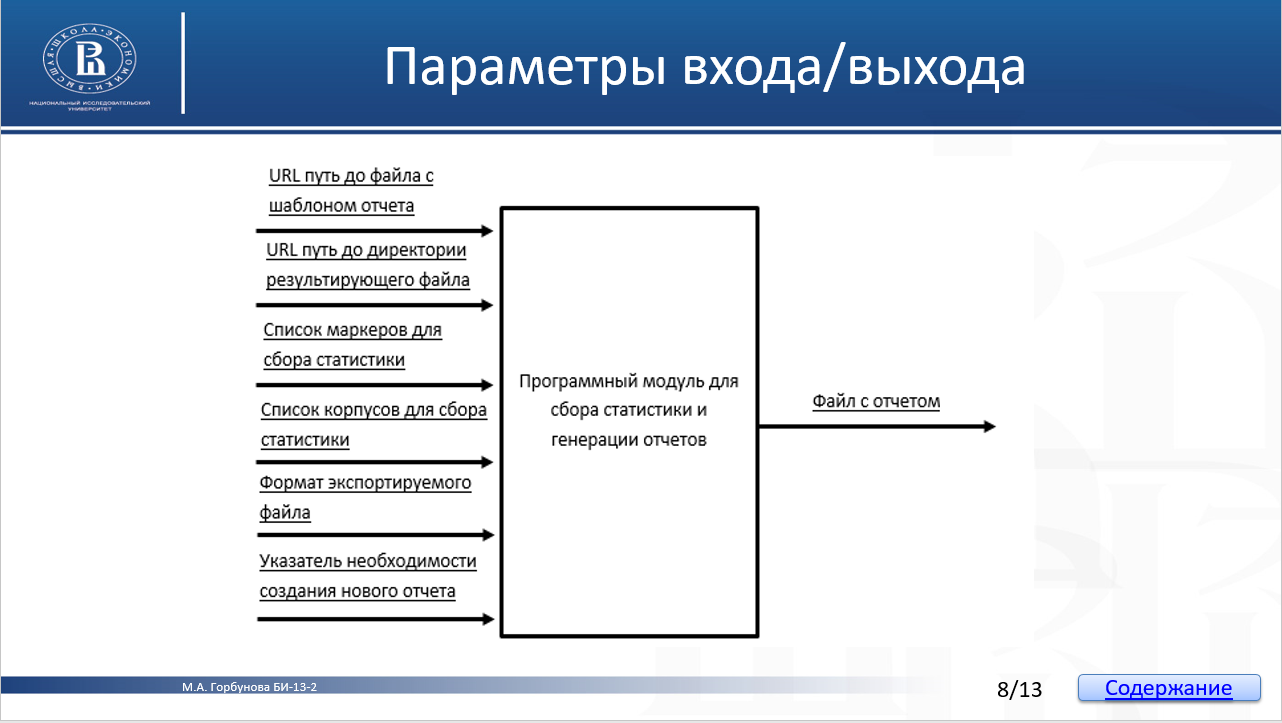 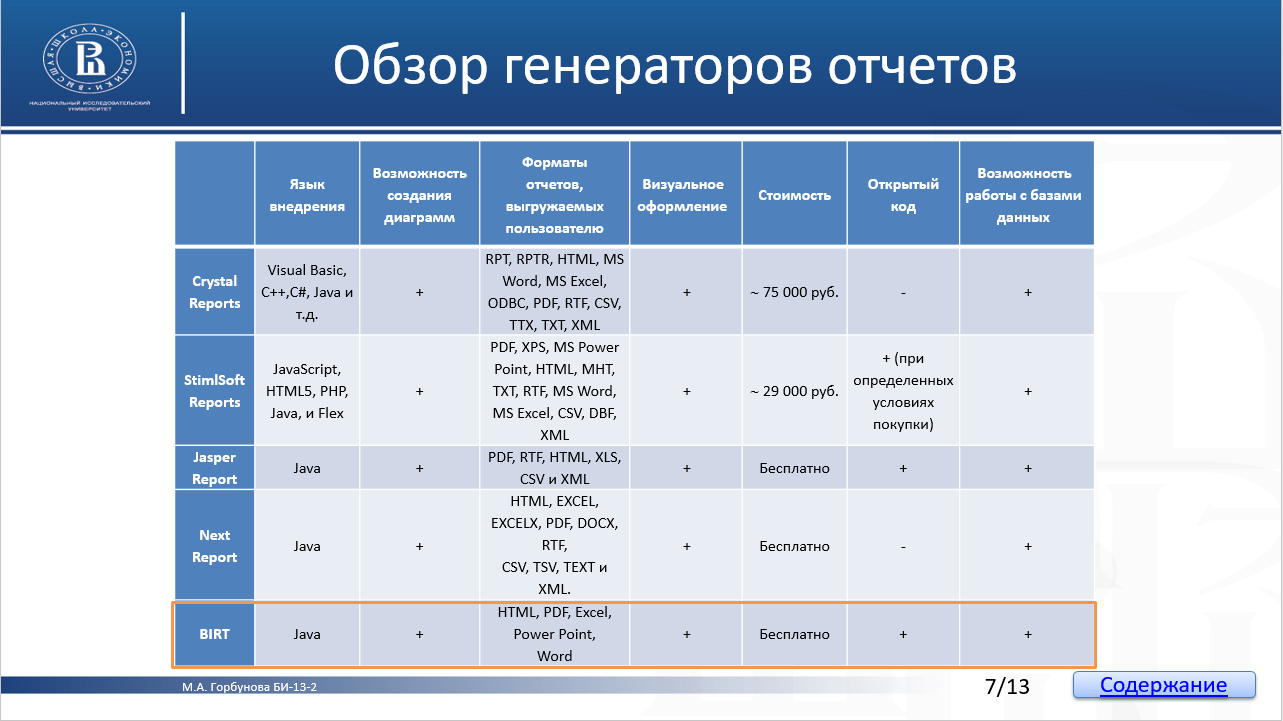 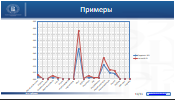 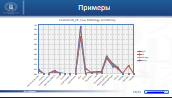 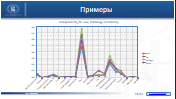 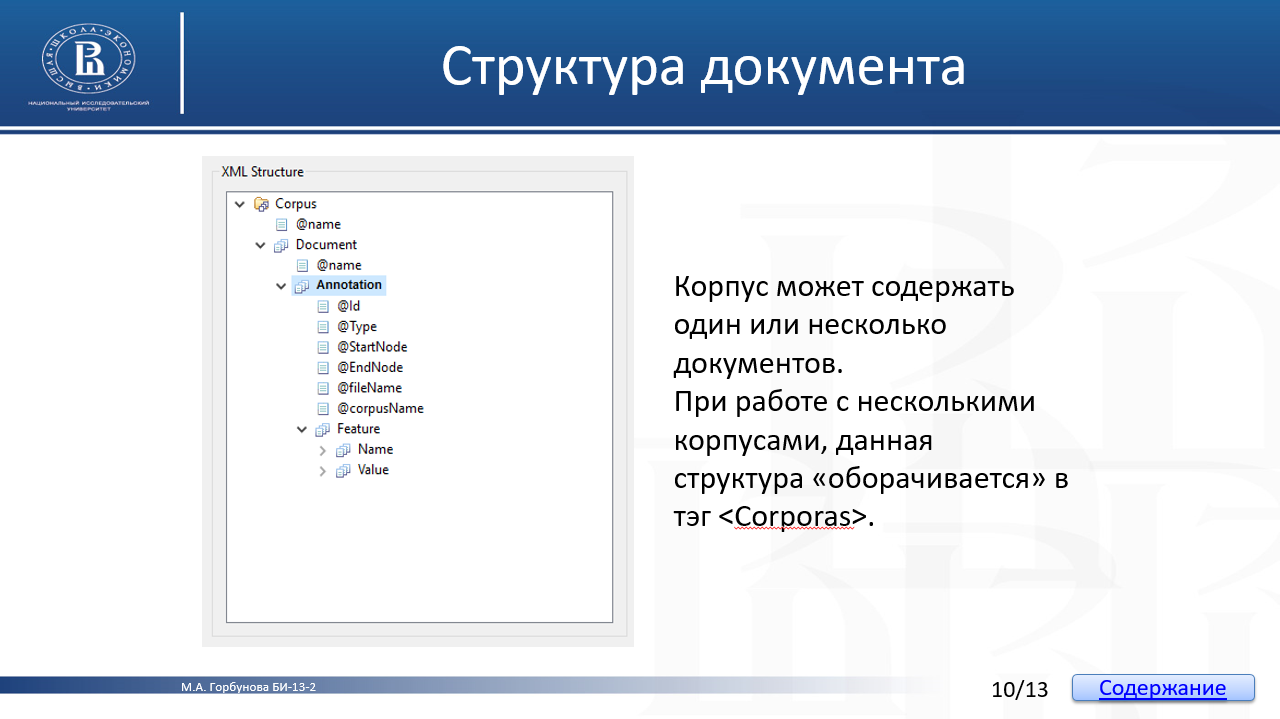 М.А. Горбунова